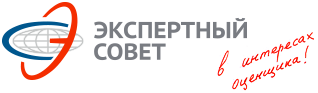 Ассоциация «Саморегулируемая организация оценщиков «Экспертный совет»
ОТЧЕТ ПРЕЗИДЕНТАи ПРЕДСЕДАТЕЛЯ СОВЕТАо результатах финансово-хозяйственной и организационной деятельности Партнерства
08 октября 2021 года
внешняя деятельность
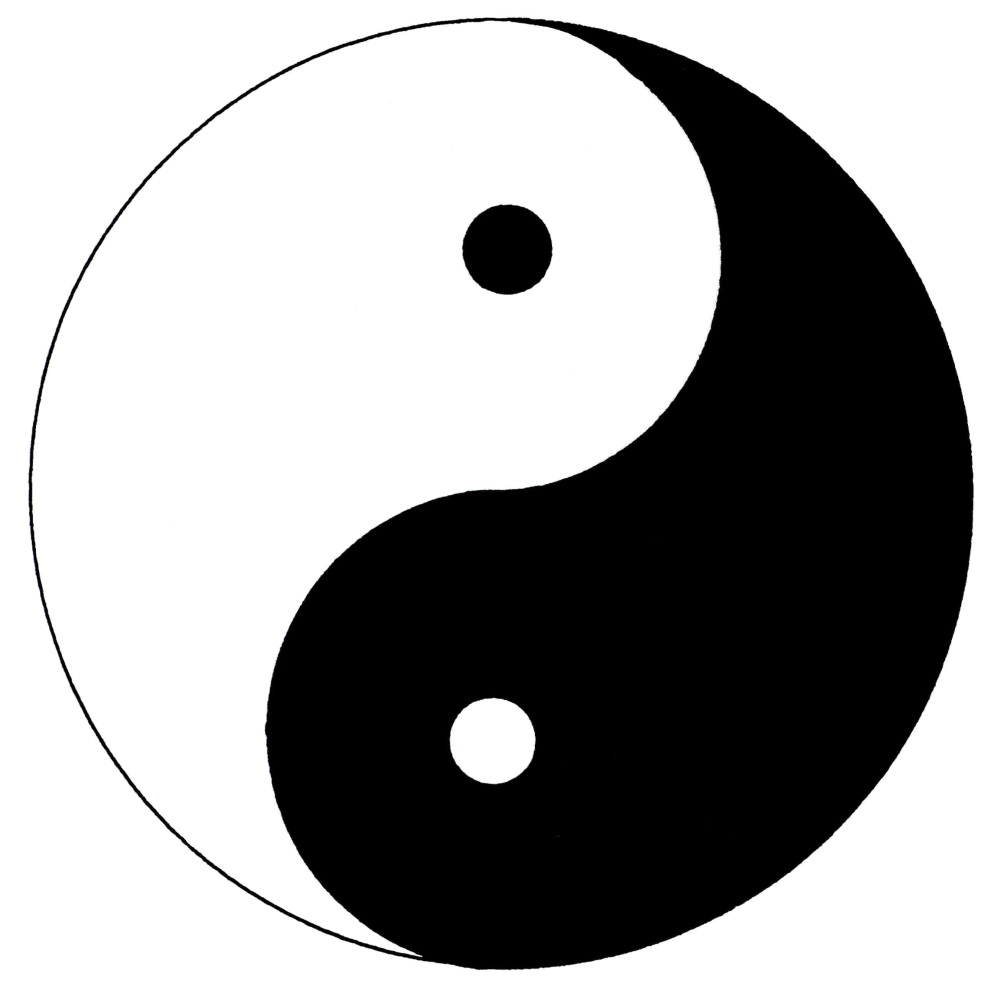 внутренняя деятельность
2
Численность Ассоциации
1 324 членов
+68 
с начала 2021 года
3
Три наиболее крупных СРОО
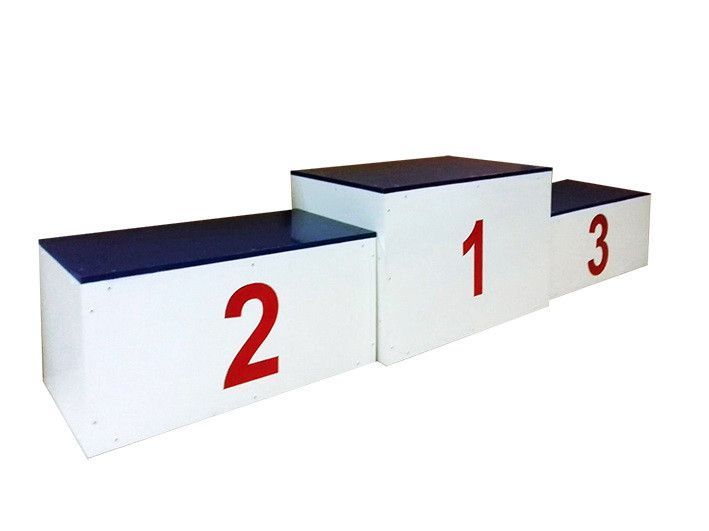 РОО
СМАО
ЭС
1111 чел.
2675 чел.
1324 чел.
4
Национальное объединение
СРО оценщиков «Союз СОО»
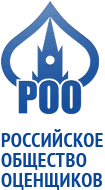 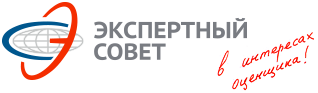 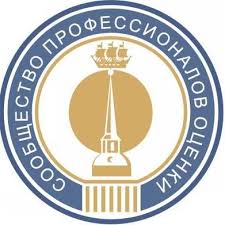 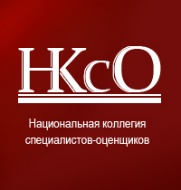 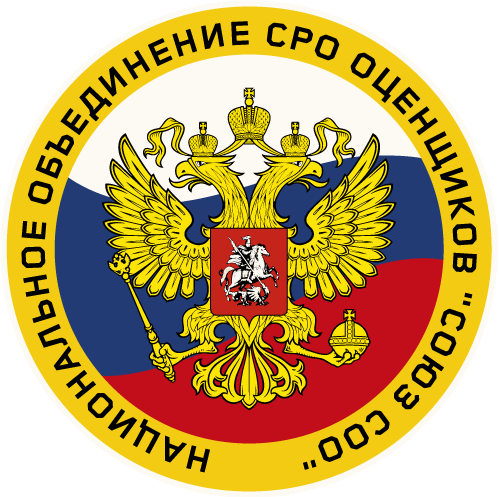 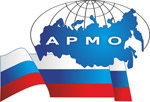 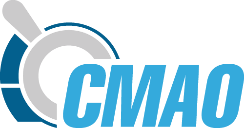 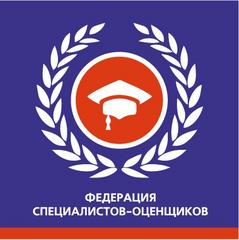 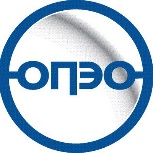 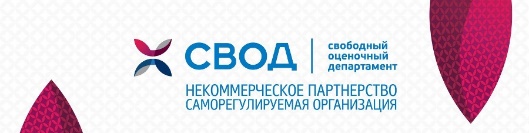 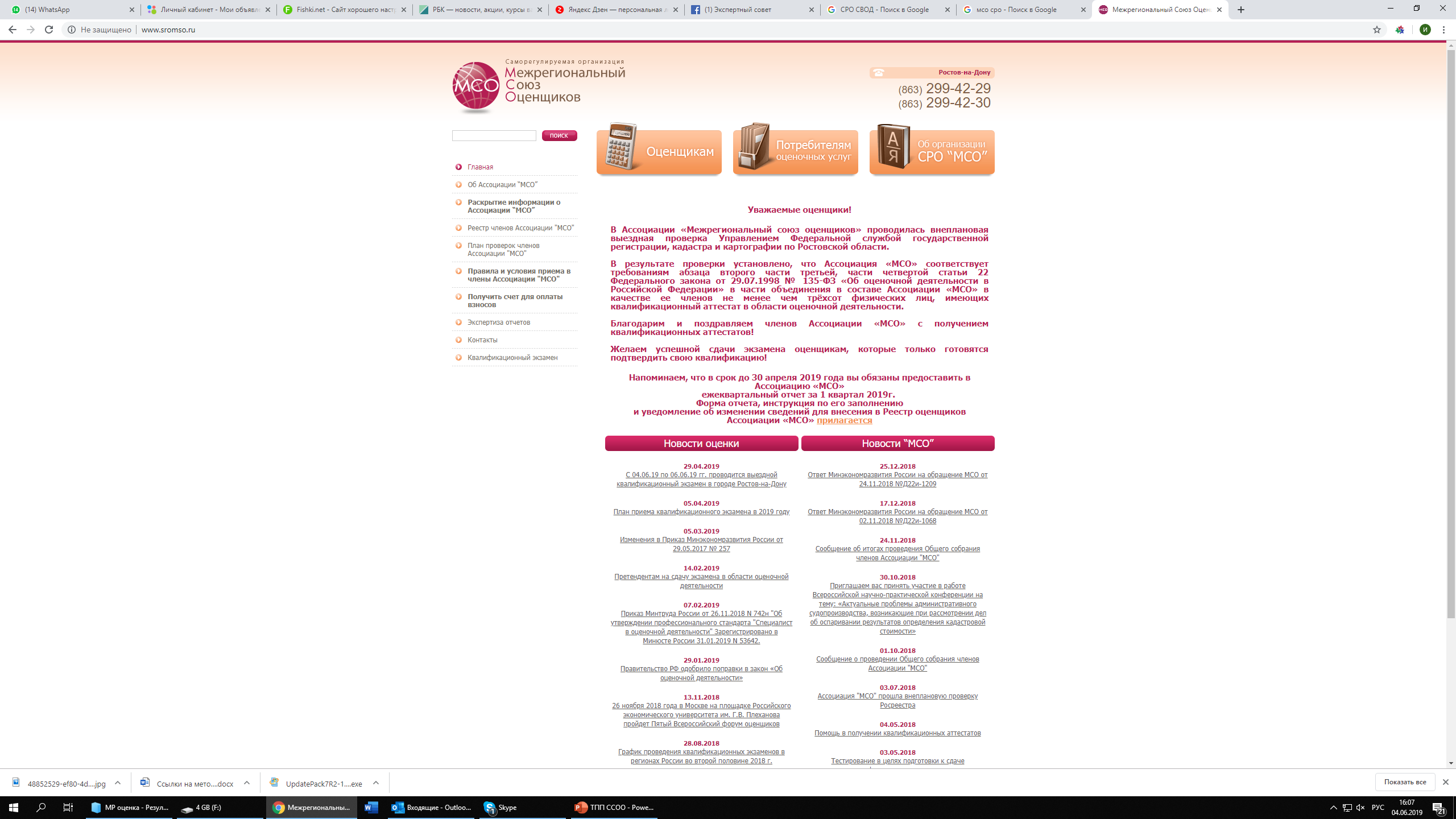 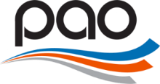 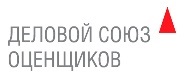 1. Результаты работы
в законодательной сфере
За октябрь 2020 г. – октябрь 2021 г.
не было принято ни одной поправки в законодательство, ухудшающей ситуацию в отрасли
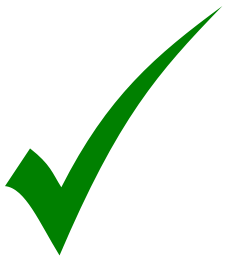 6
Законопроект об апелляционном органе
Предмет рассмотрения 
апелляционным органом
?
Существенное искажение стоимости
Нарушение 
требований законодательства
7
Законопроект об апелляционном органе
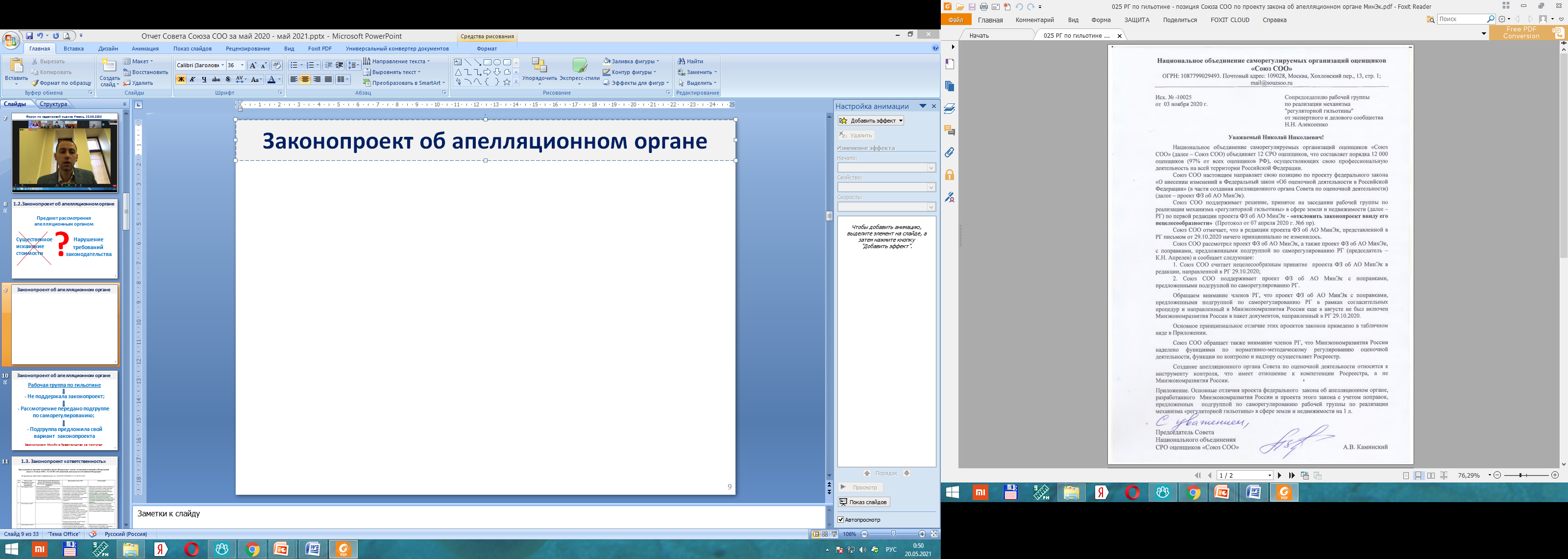 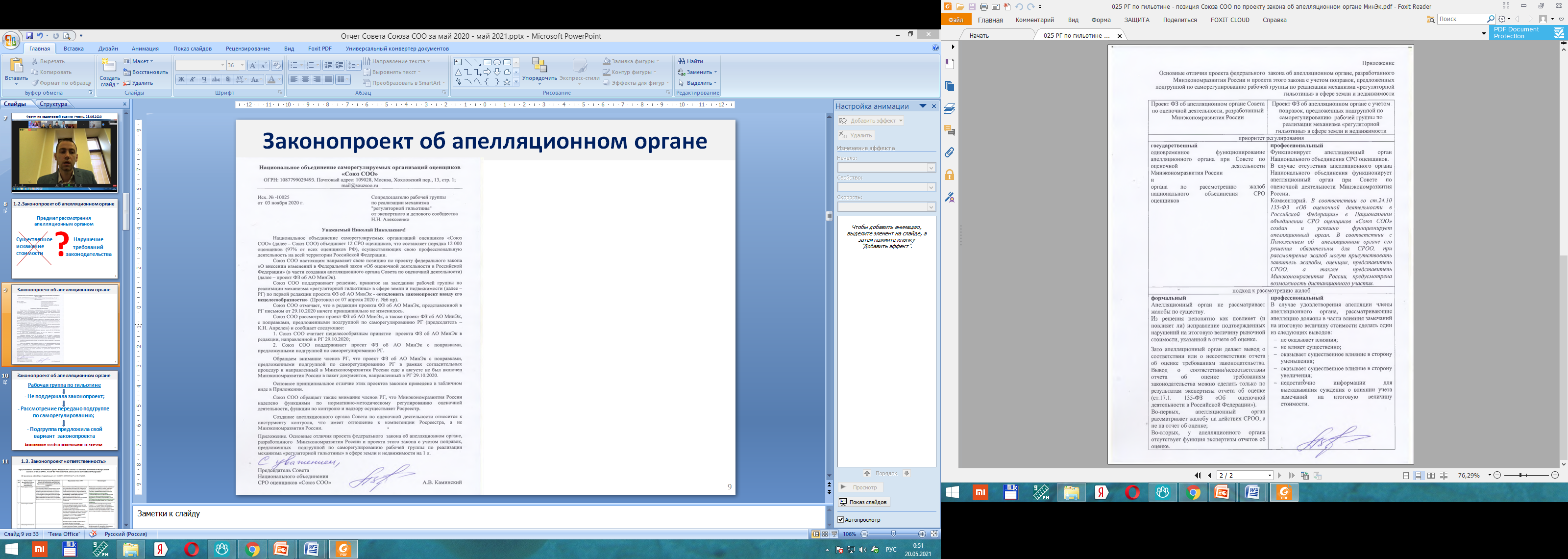 8
Законопроект об апелляционном органе
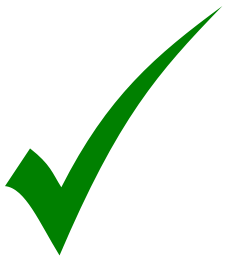 Рабочая группа по гильотине
- Не поддержала законопроект;
- Рассмотрение передано подгруппе по саморегулированию;
- Подгруппа предложила свой вариант  законопроекта
Законопроект МинЭк Правительством не согласован
9
Законопроект «ответственность»
Предложение МинЭк
В рамках внеплановой проверки отчет должен проверяться в полном объеме, а не по фактам, изложенным в жалобе
- Отчет не соответствует требованиям законодательства
- Отчет вводит в заблуждение
- Аналоги не соответствуют объекту оценки
- …
10
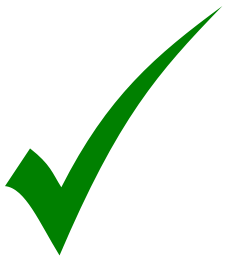 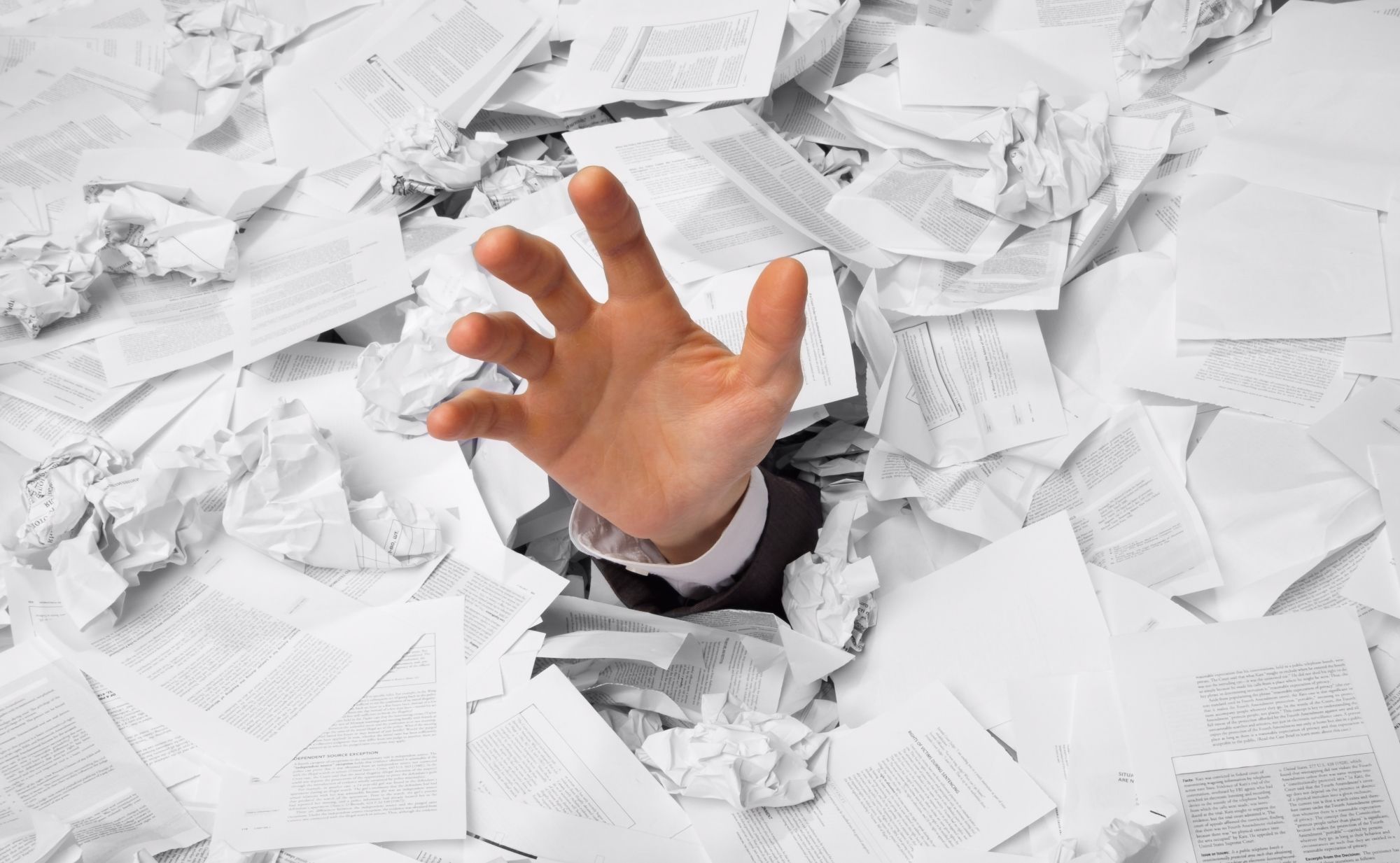 11
2. Обращение Ольги Туевой
(попытка обвинения по ст.307 УК РФ)
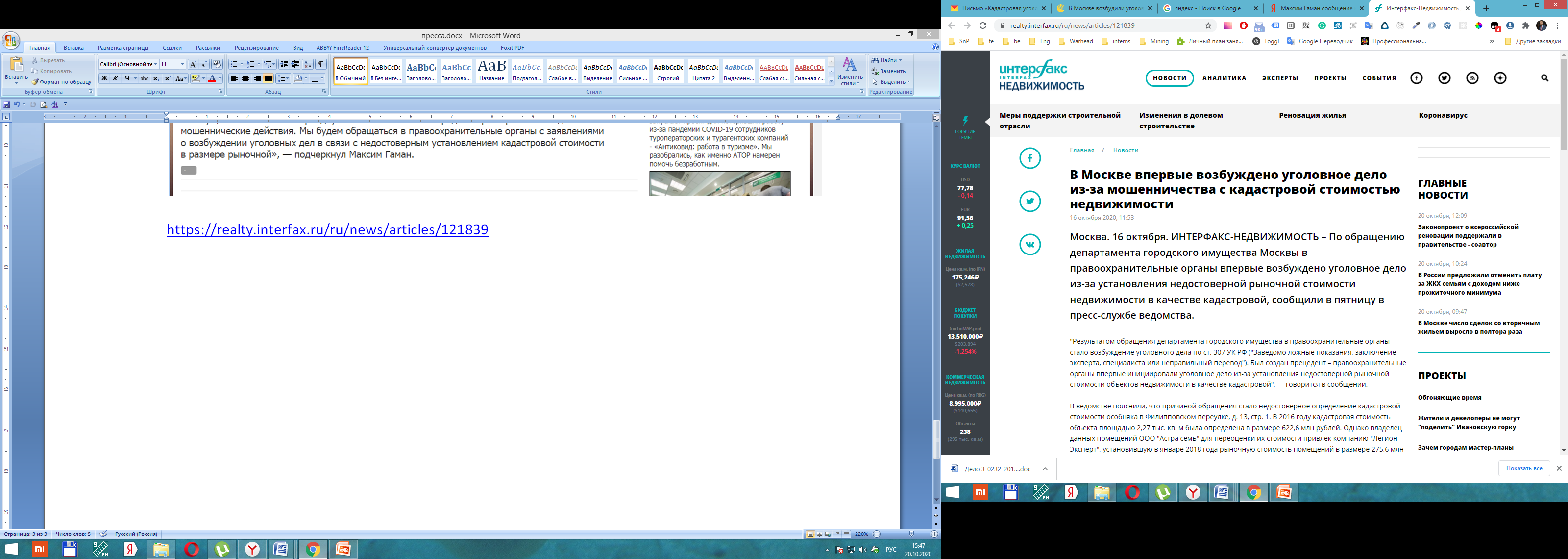 12
Обращение в Национальное объединение 
СРО оценщиков «Союз СОО»
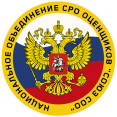 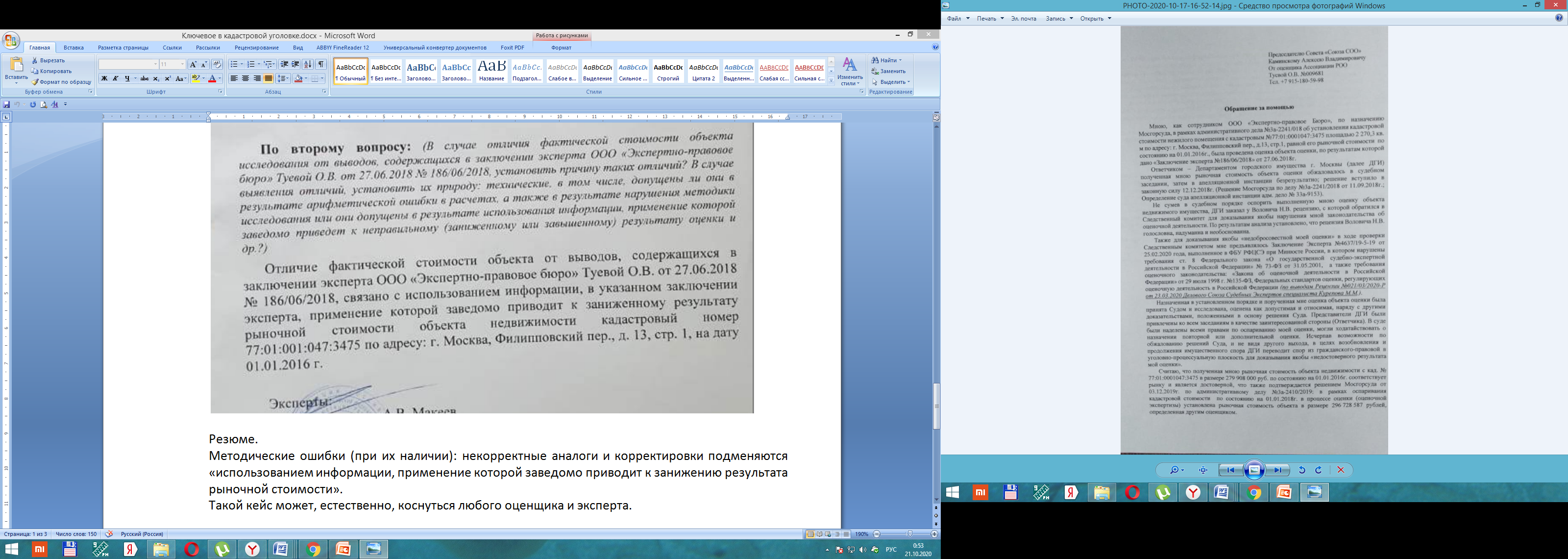 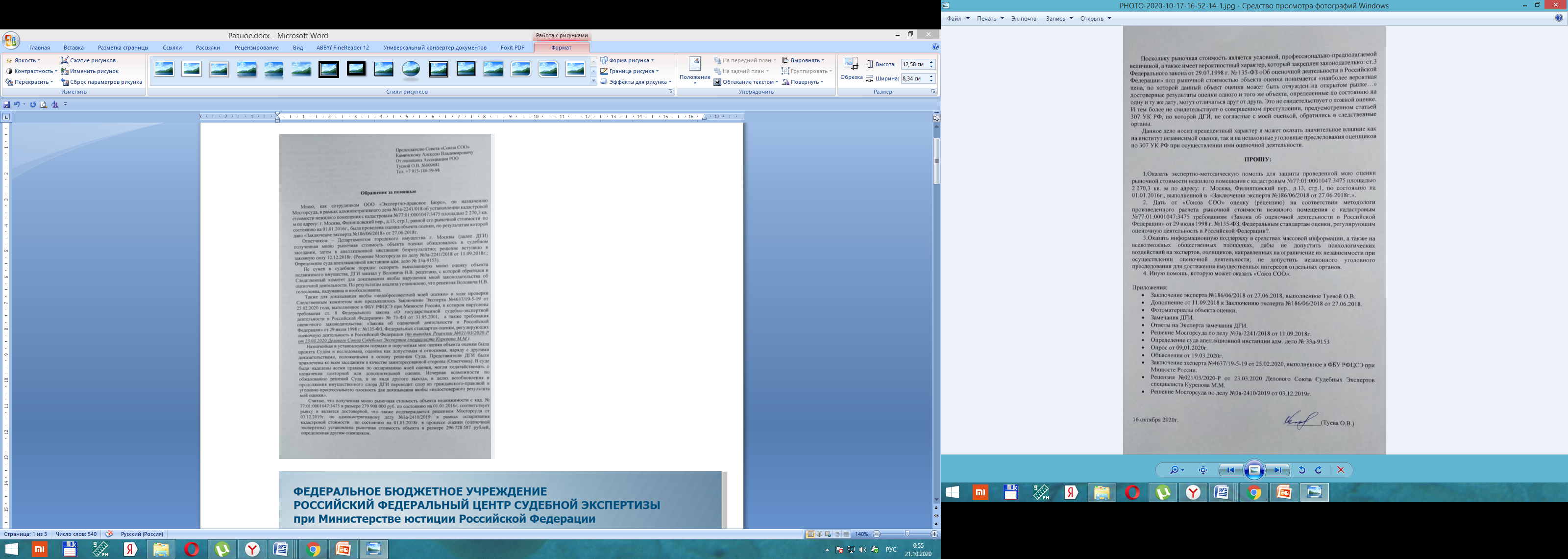 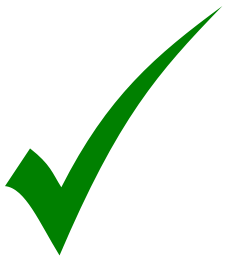 5
3. О необходимости размещения СНИЛС на сайтах СРОО
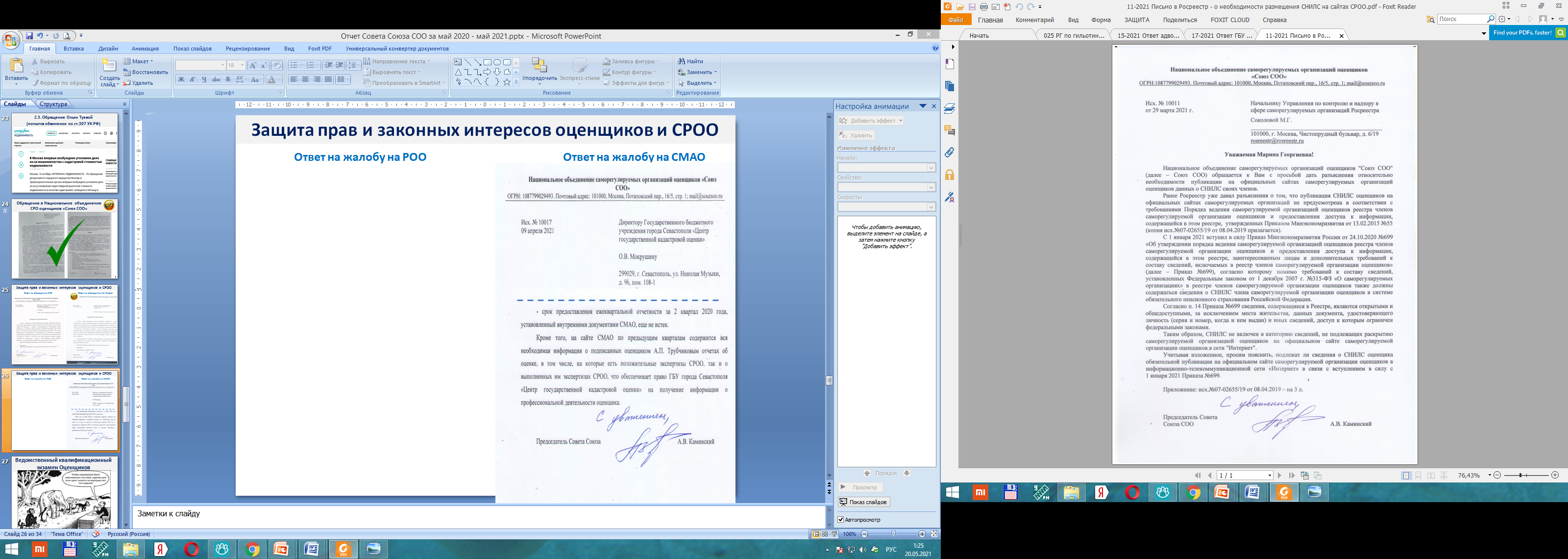 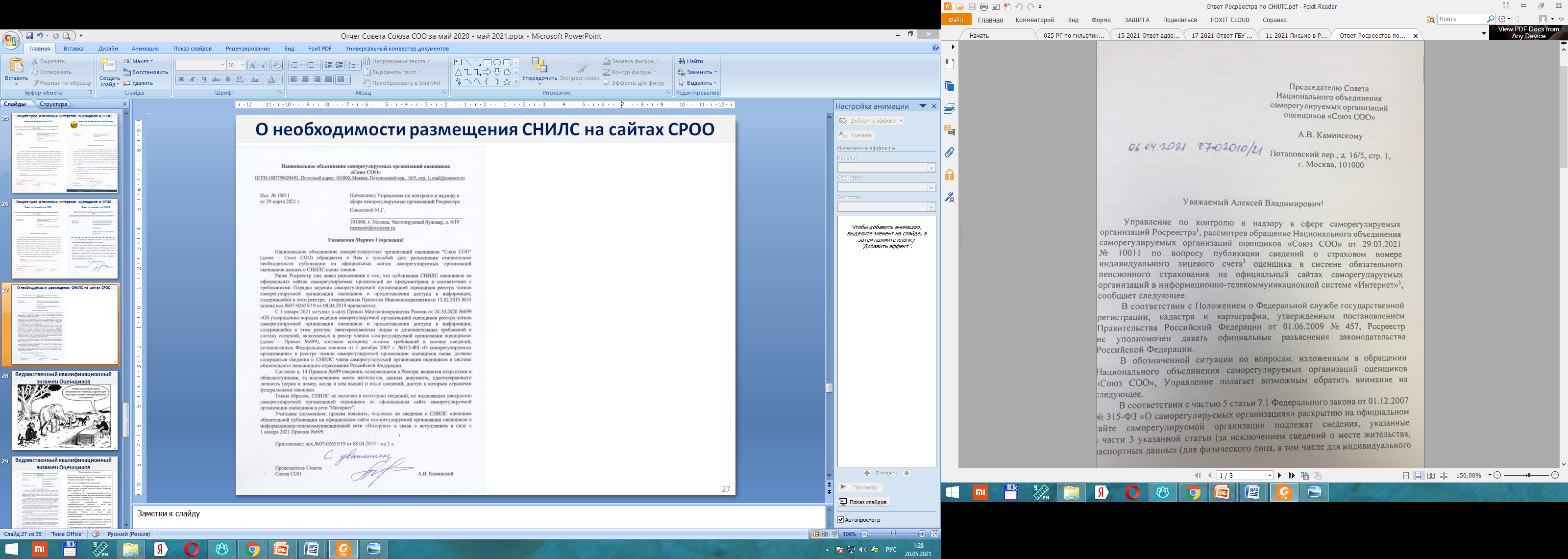 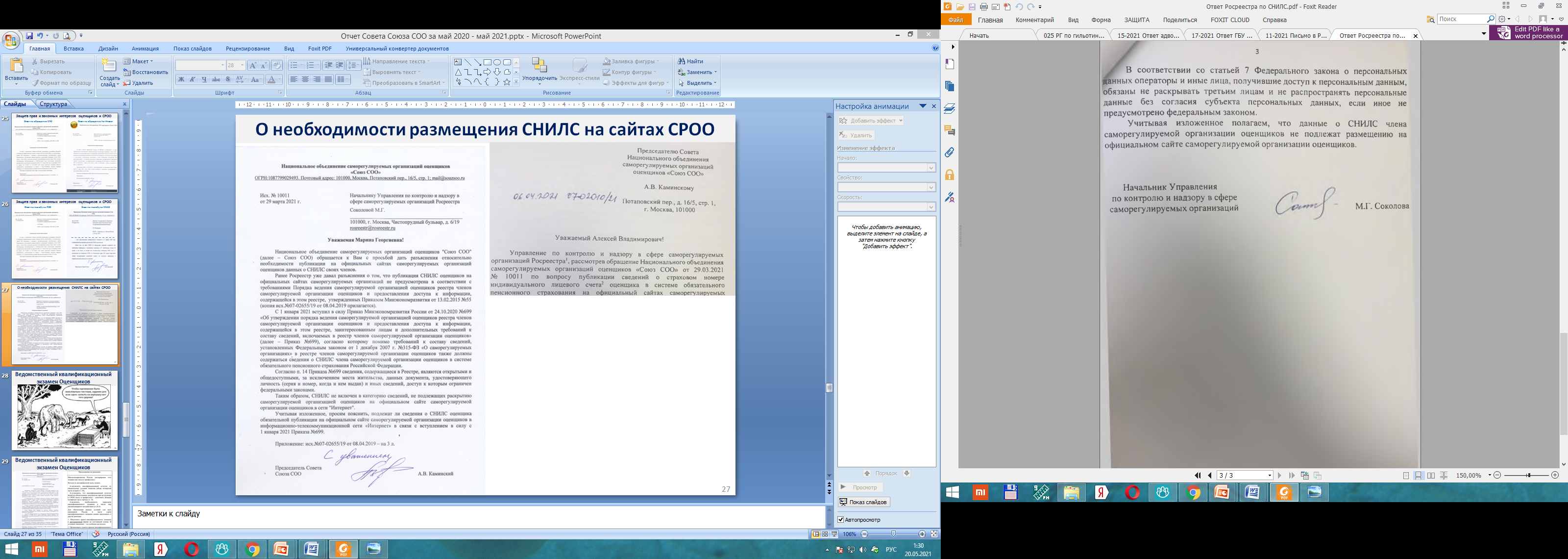 14
4. Ведомственный квалификационный 
экзамен Оценщиков
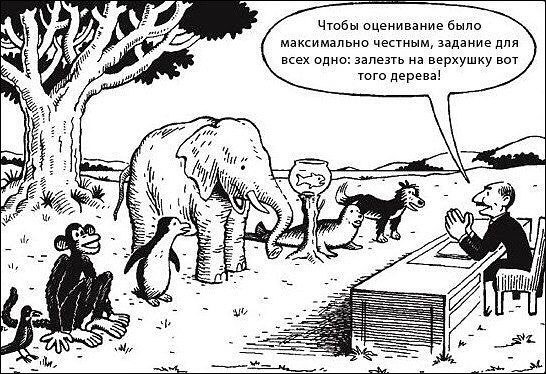 15
Ведомственный квалификационный экзамен Оценщиков
Позиция и предложения Союза СОО
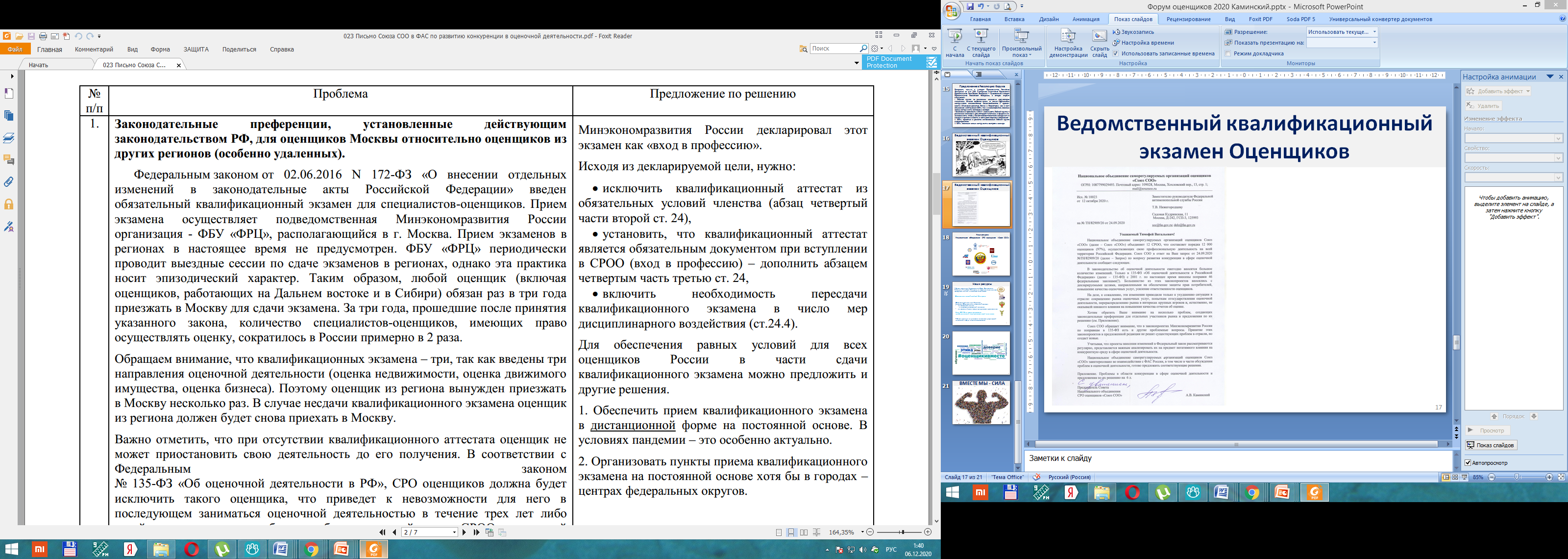 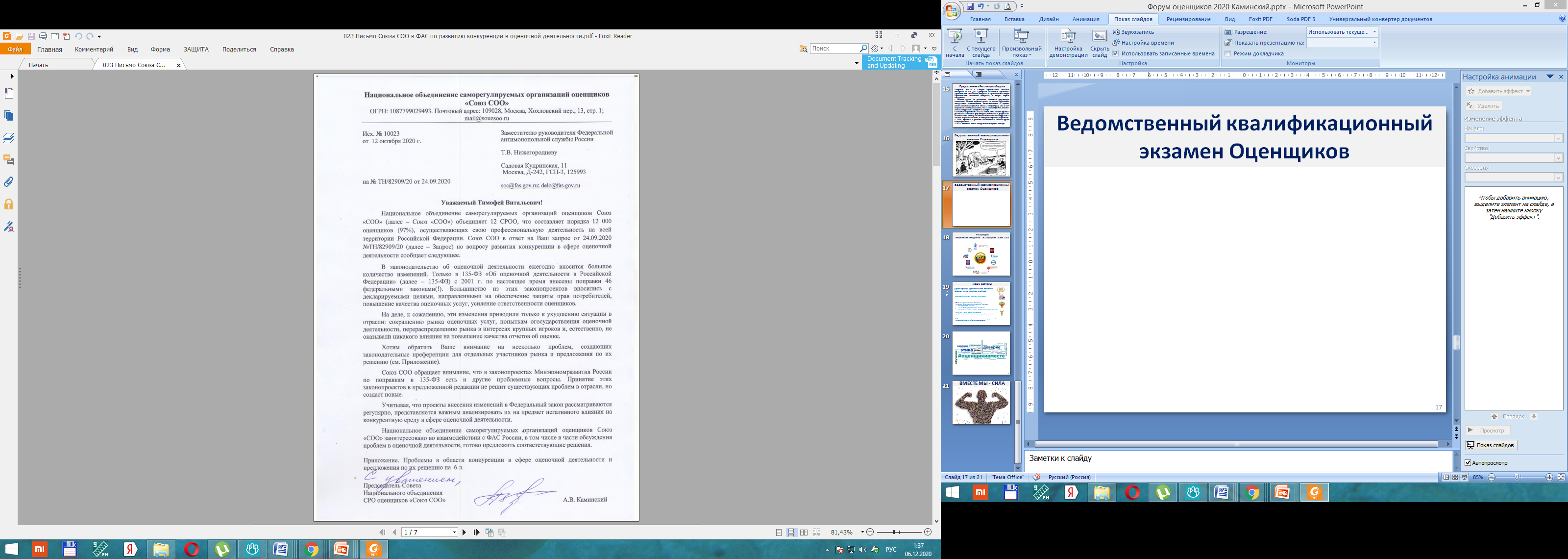 16
Ведомственный квалификационный 
экзамен Оценщиков
Два письма на имя Министра экономического развития РФ, три письма на имя Председателя Правительства РФ, письмо на имя Президента РФ
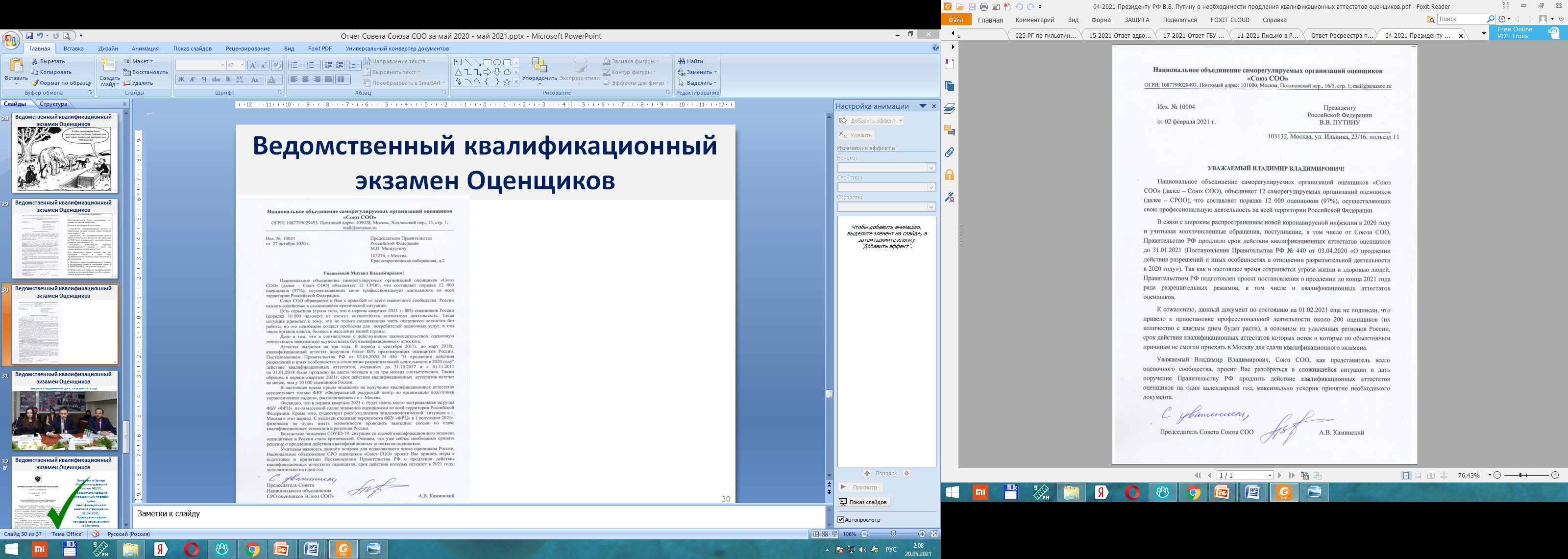 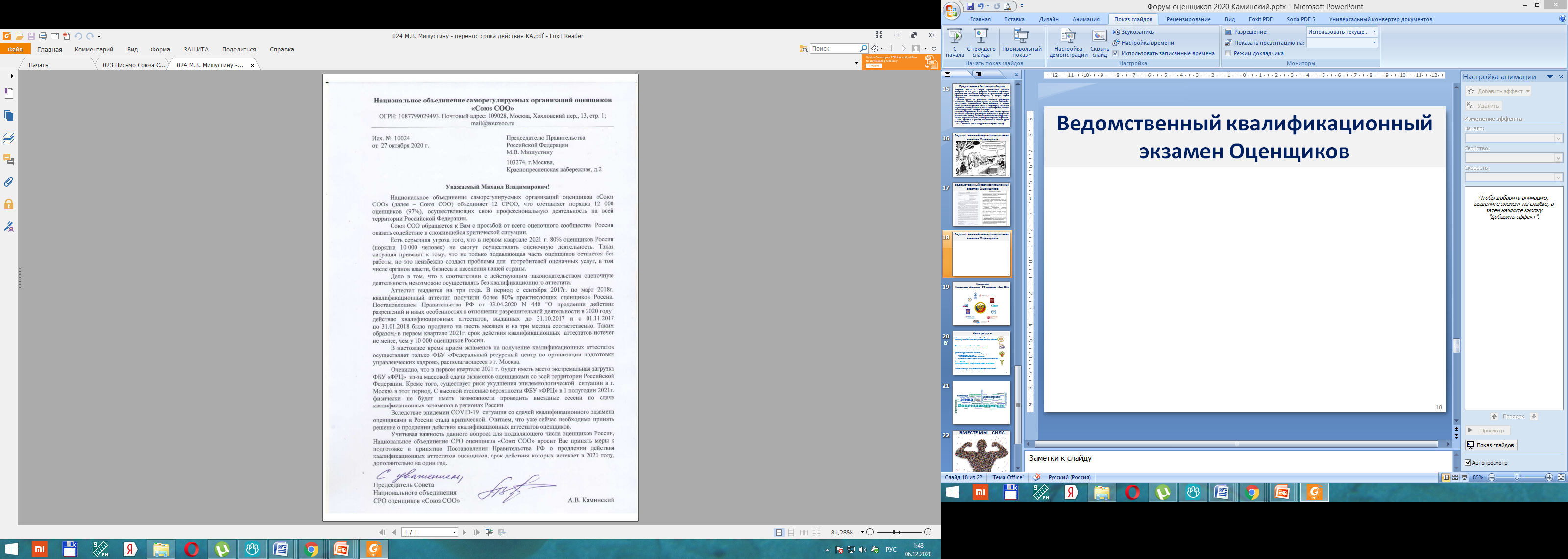 17
Ведомственный квалификационный 
экзамен Оценщиков
Заседание в Государственной Думе,  25 февраля 2021 года
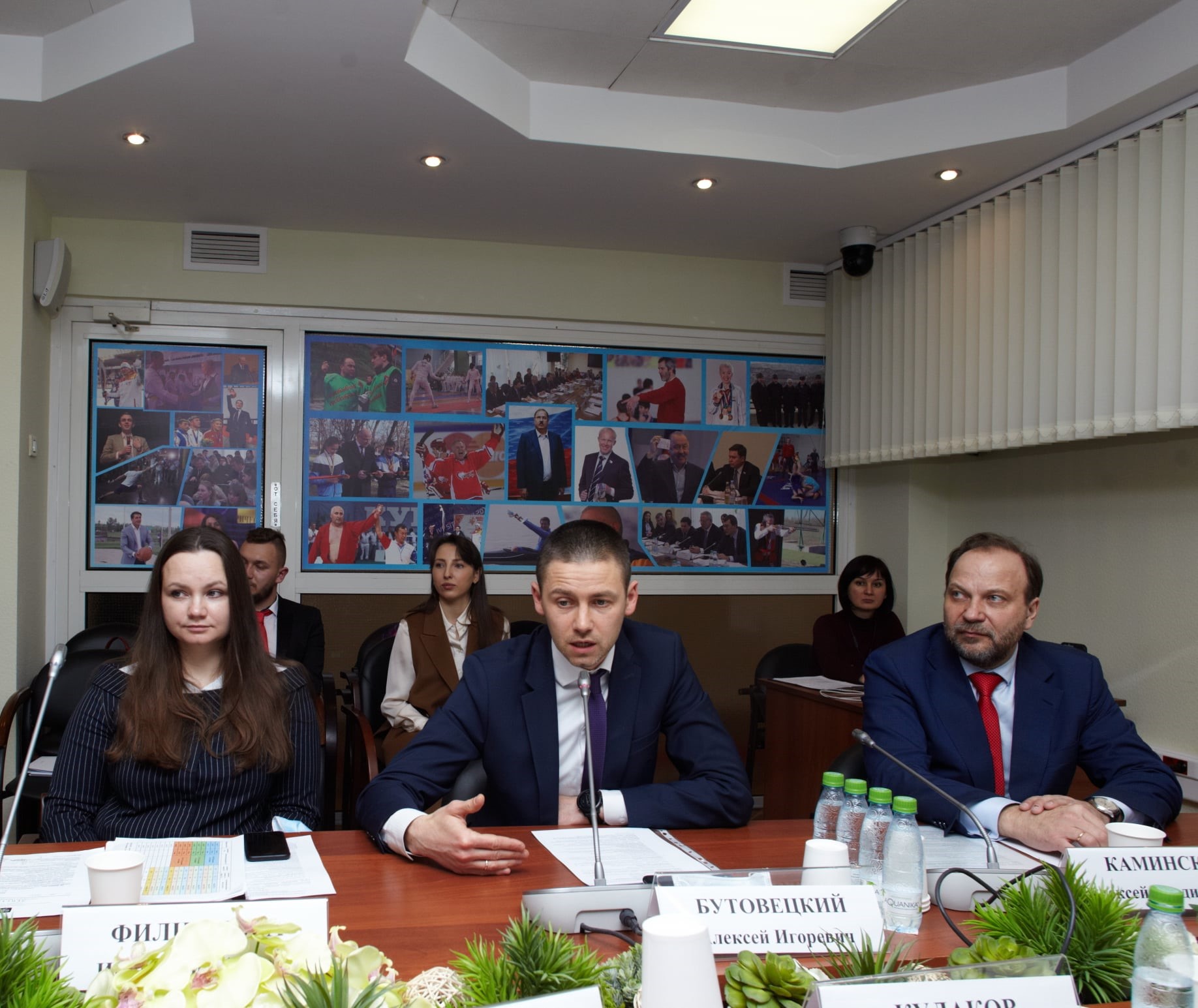 18
Ведомственный квалификационный 
экзамен Оценщиков
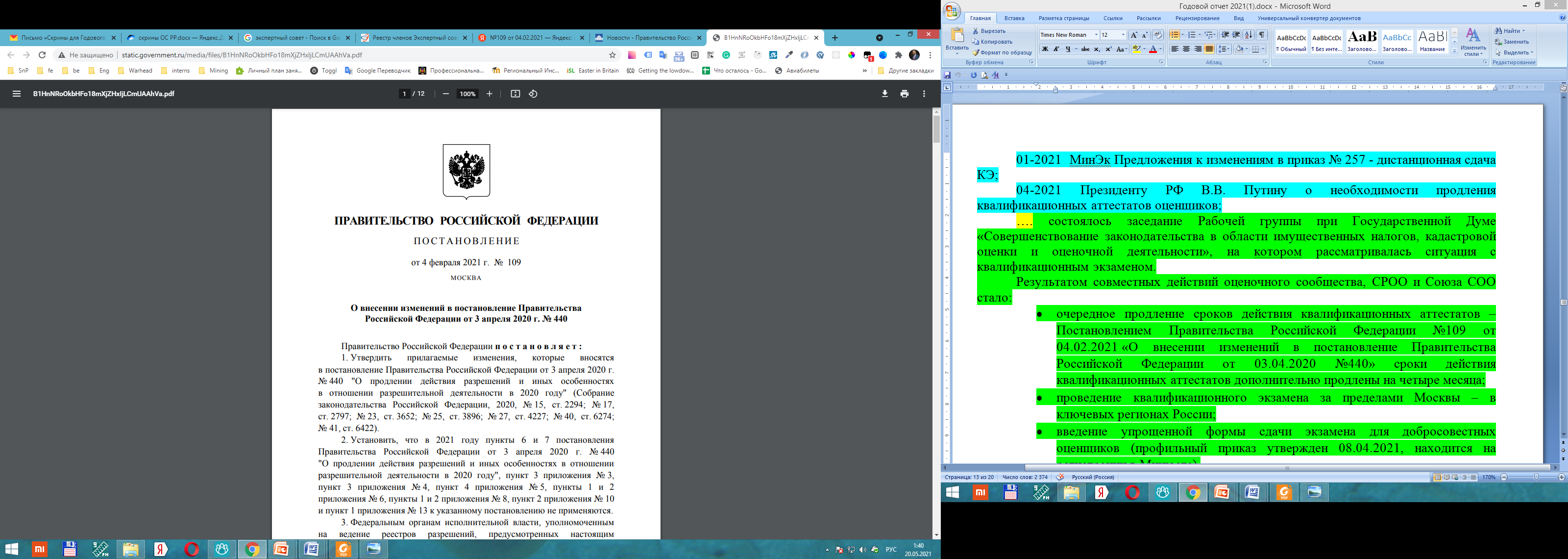 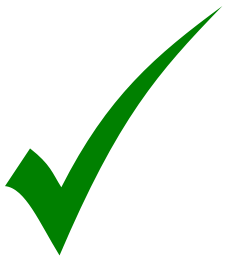 Поправки в Приказ Минэкономразвития России №257, предусматривающие упрощенный порядок сдачи квалификационного экзамена утверждены 08.04.2021.
Ждем регистрации Приказа с изменениями 
в Минюсте.
19
5. Всероссийский Форум оценщиков
«Оценочная деятельность: новая реальность, вызовы и возможности для развития»
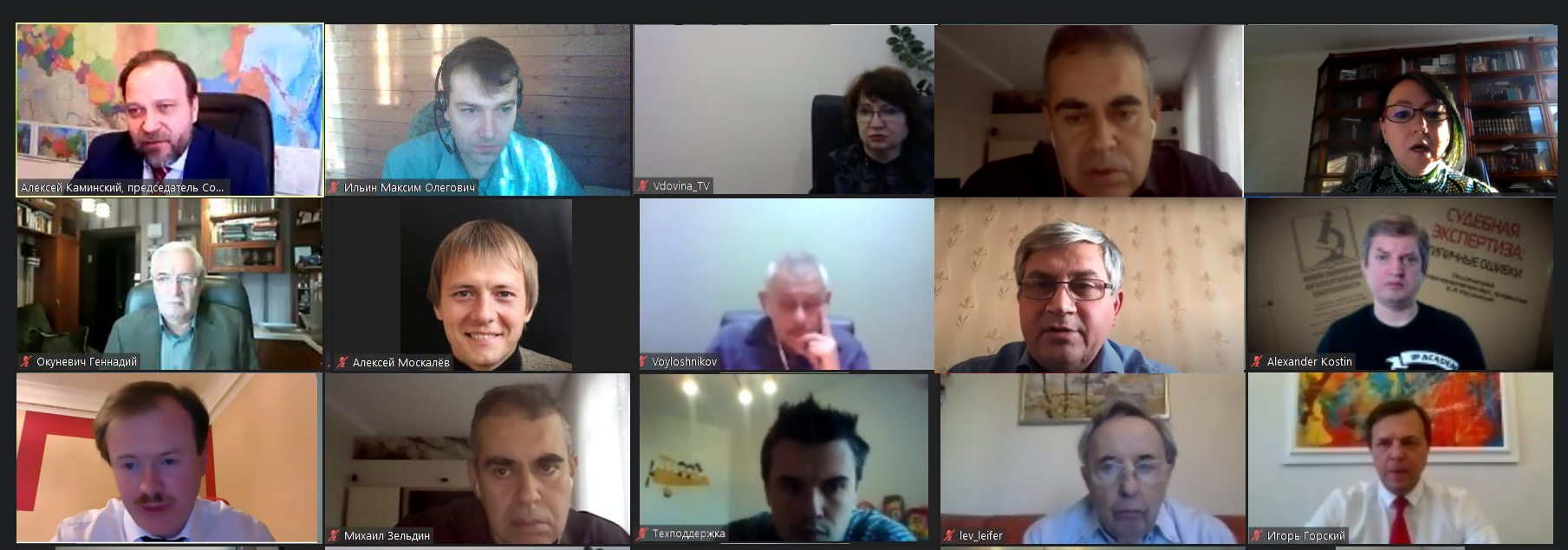 09 декабря 2020 года
20
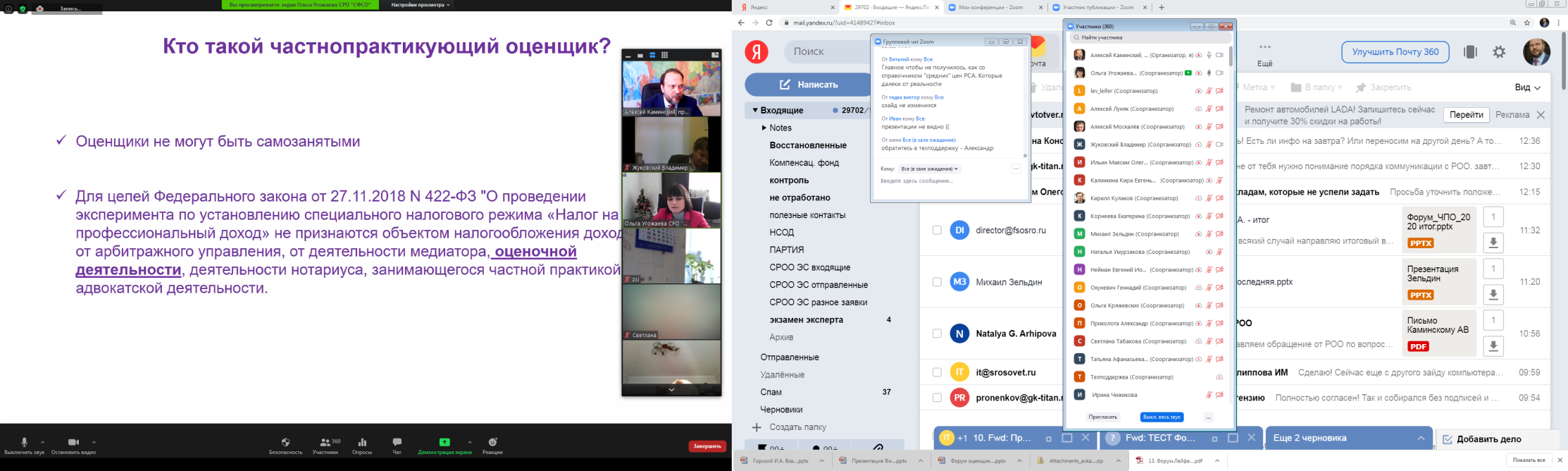 360
участников
21
Круглый стол в ОП РФ
       19 октября с 15 до 18 часов
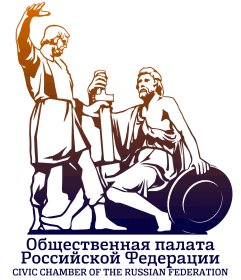 Саморегулирование оценочной деятельности как необходимое условие существования и развития института независимой оценки собственности. Роль института независимой оценки, взаимодействие отрасли с судебными, исполнительными, законодательными, правоохранительными, надзорно-контрольными органами власти
22
Преемственность
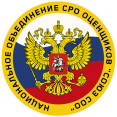 Председатель Национального объединения СРО оценщиков «Союз СОО»
Май 2019 – май 2021
Май 2021 – н/в
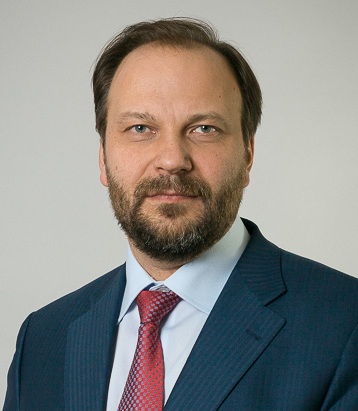 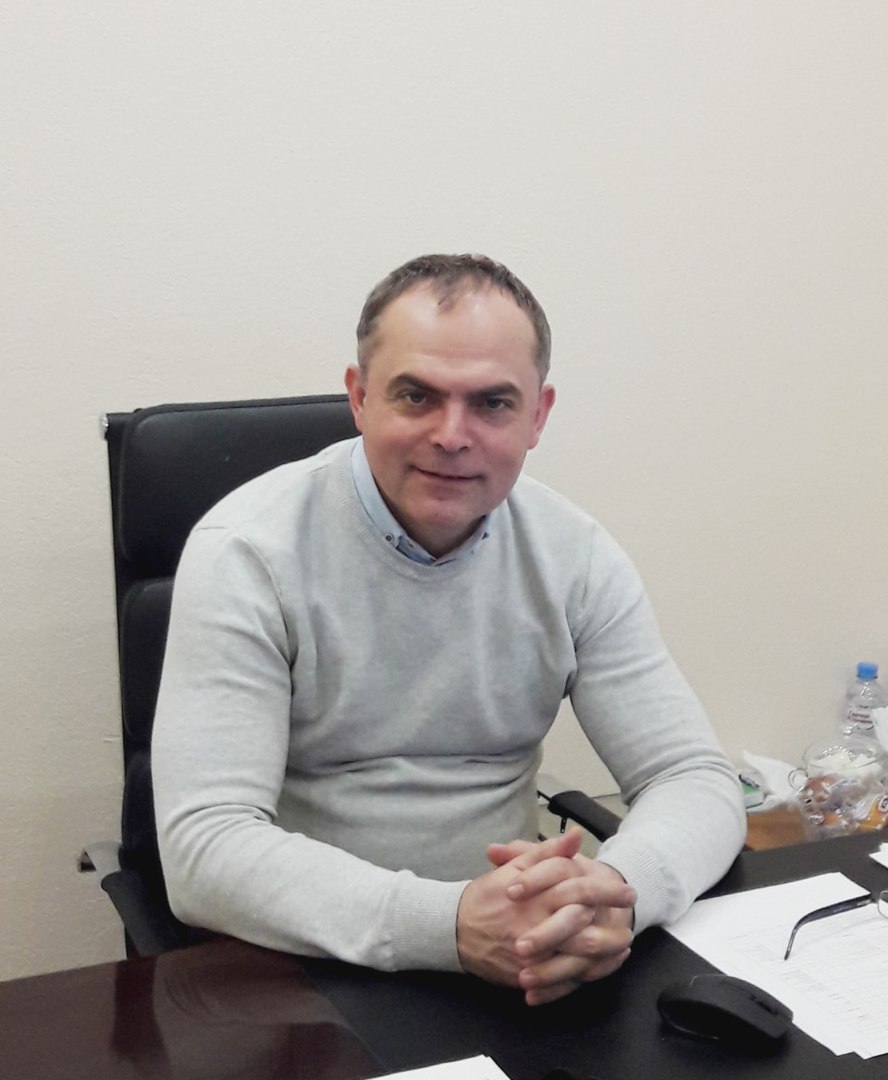 А.Н. Луняк
А.В. Каминский
23
Утвердить Отчет Президента
Ассоциации «СРОО ЭС»о результатах финансово-хозяйственнойи организационной деятельности Ассоциации «СРОО ЭС» в 2020 г.
(формулировка решения, выносимого на голосование)
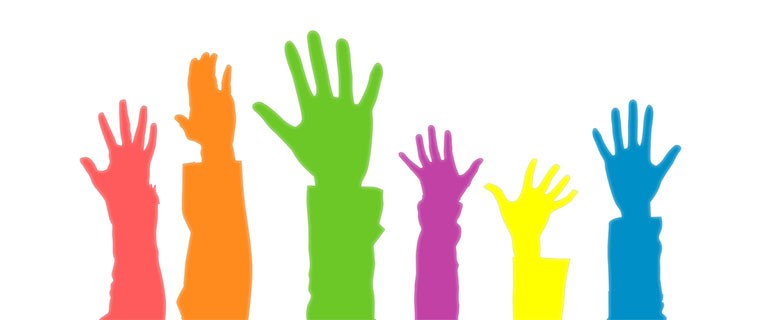 24
Общая информация о Совете
Функции Совета – управление Партнерством в период между общими собраниями членов.
Состав Совета по состоянию на 08.10.2021 г.* :
1. Бобунов Эдуард Анатольевич
2. Бондарева Любовь Николаевна
3. Бурмакина Надежда Петровна
4. Голощапова Татьяна Васильевна
5. Демина Марина Юрьевна
6. Дудко Владимир Григорьевич
7. Жарский Илья Павлович
8. Иванова Ирина Владимировна 
9. Иллювиев Василий Романович
10. Ильин Максим Олегович
11. Калинкина Кира Евгеньевна
12. Каминский Алексей Владимирович
13. Кулаков Кирилл Юрьевич
14. Лебединский Владимир Игоревич
15. Летунов Сергей Анатольевич
16. Матвеева Арина Фаназилевна
17. Москалёв Алексей Игоревич
18. Петруня Людмила Николаевна
19. Путятин Александр Юрьевич
20. Романов Дмитрий Сергеевич
21. Свиркова Ирина Петровна
22. Смолин Павел Александрович 
23. Шабля Егор Ярославович
* – выделены члены Совета из регионов (16 человек = 70%)
25
Основные направления деятельности Совета в 2020 году
68
заседаний
26
Утвердить Отчет Совета Ассоциации «СРОО ЭС» 
о результатах финансово-хозяйственной и организационной деятельности 
Ассоциации «СРОО ЭС» в 2020 г.
(формулировка решения, выносимого на голосование)
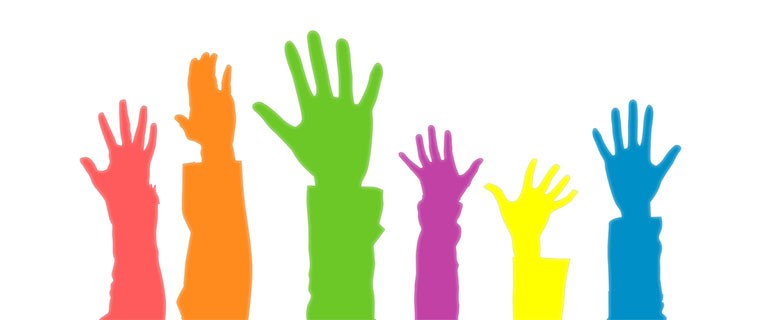 27
ВМЕСТЕ МЫ - СИЛА
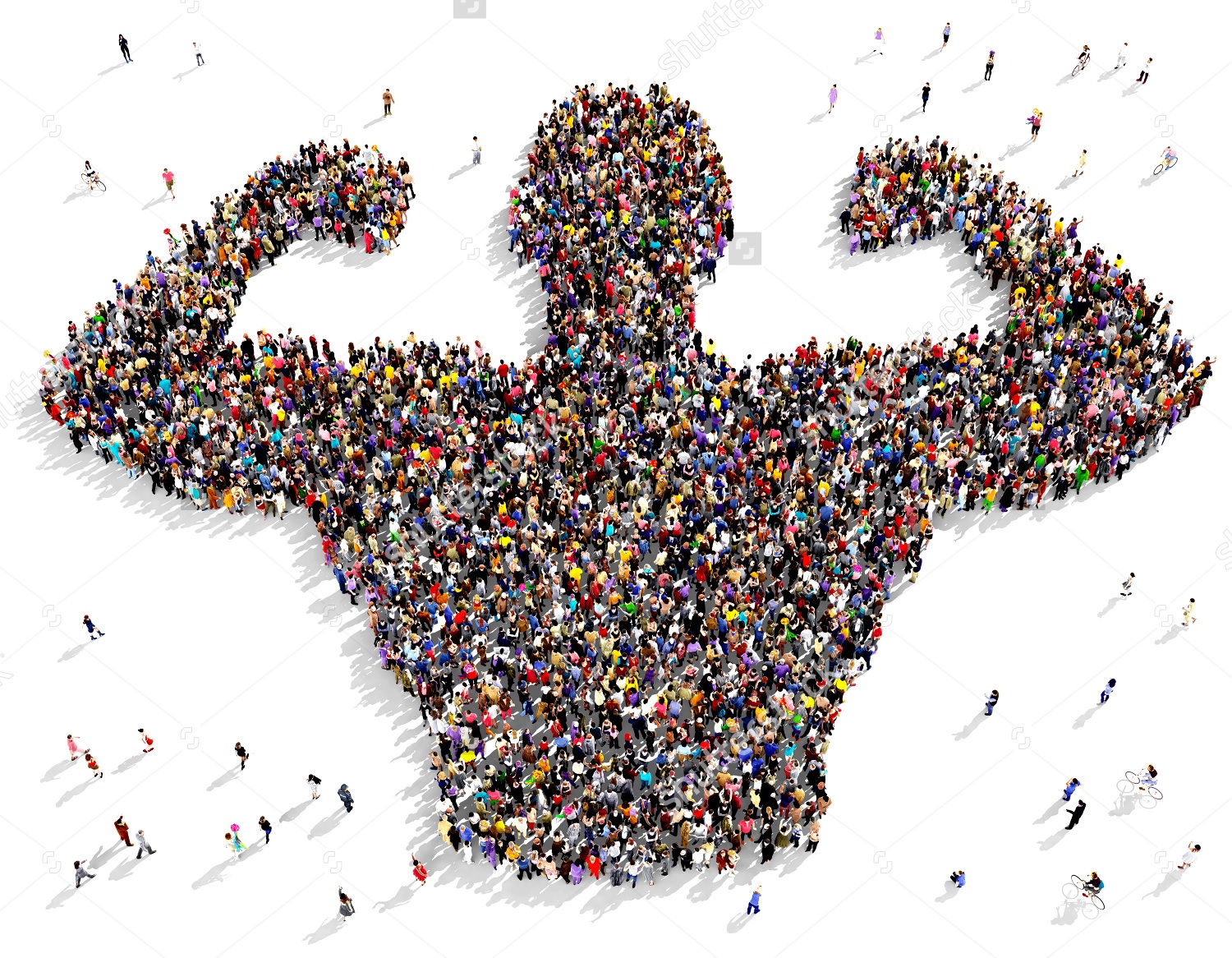 28